КРОССВОРД
Р
Д
Л
Ы
Я
И
М
С
С
Т
Е
П
Ь
О
Е
Д
А
В
В
Л
А
Е
Д
Ь
Природные зоны                России
СТЕПЬ
           
        Составила 
учитель начальных классов  
Гераскина Светлана Александровна
изучение природной зоны степей
Цель:
Задачи:
Выяснить, каковы особенности природы степной зоны.
Узнать, какие растения встречаются в этой зоне.
Узнать, какие животные населяют степи России.
Изучить экологические связи
   в зоне степей.
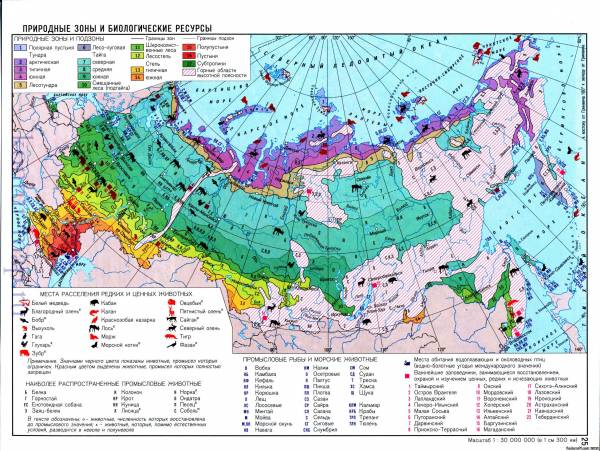 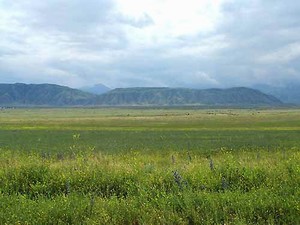 Куда ни посмотришь – кругом безбрежные просторы, тебя обдувает горячим ветром, нещадно палит солнце, и нет ни одного деревца, только травы качаются вокруг.
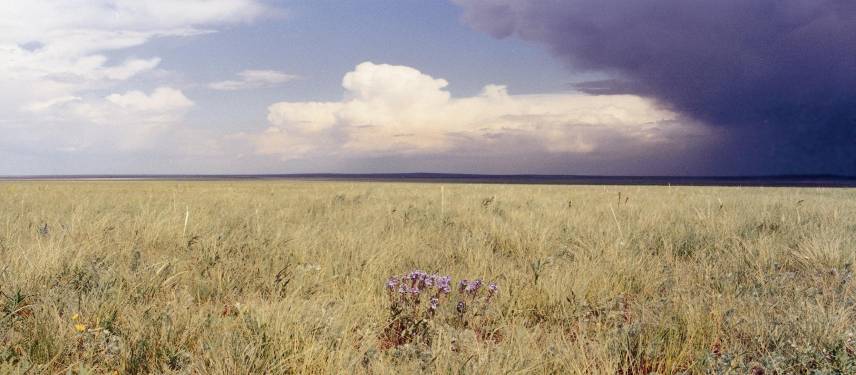 В степной зоне теплое, засушливое лето. Часто дуют суховеи. Иногда они переходят в пыльные бури. Дожди здесь редки.
План изучения степей
1) климат 2) растительный мир
3) животный мир 4) занятия населения5) экологические проблемы
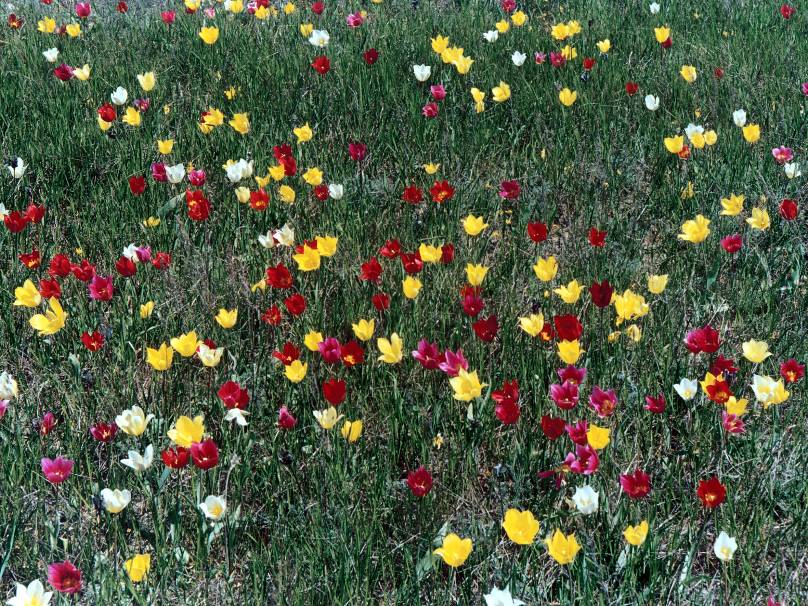 Весна в степи
Растения степи
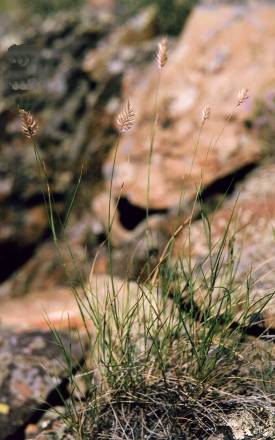 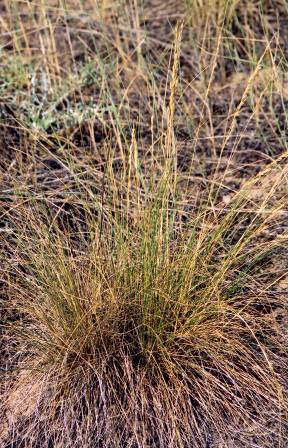 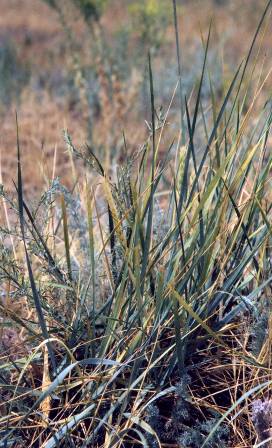 Волоснец или колосняк песчанный
Житняк гребневидный
Типчак или овсянница валлийская
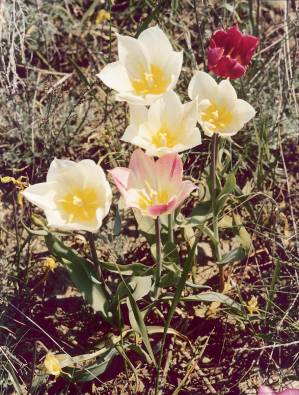 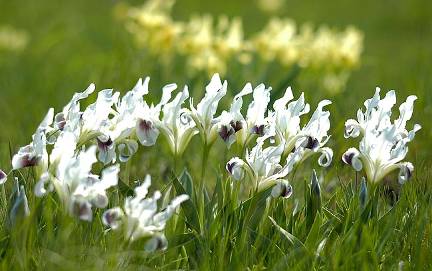 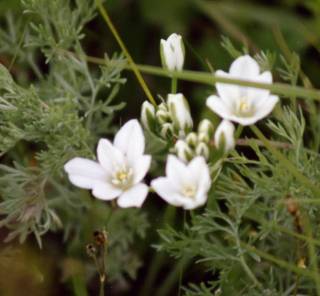 Ирис
Тюльпаны
Лук
Животный мир степей
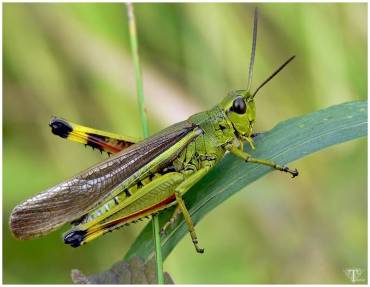 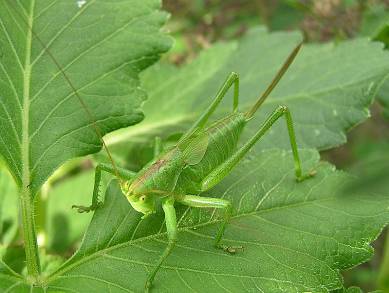 кобылка
кузнечик
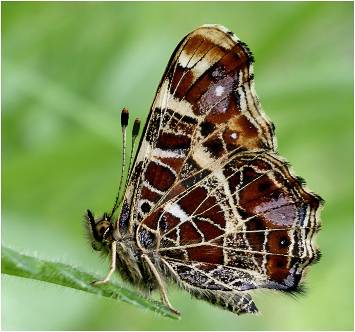 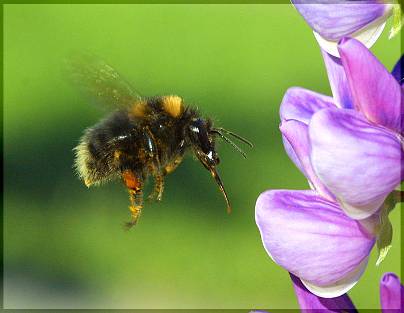 бабочка
шмель
Птицы степи
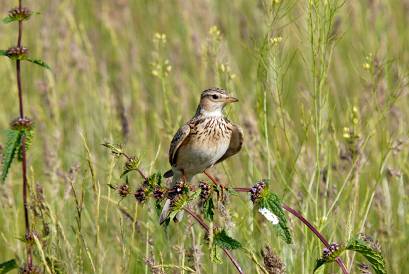 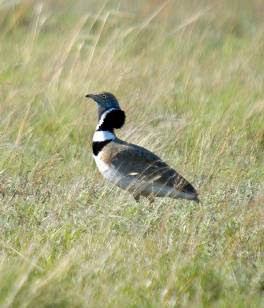 Жаворонок полевой
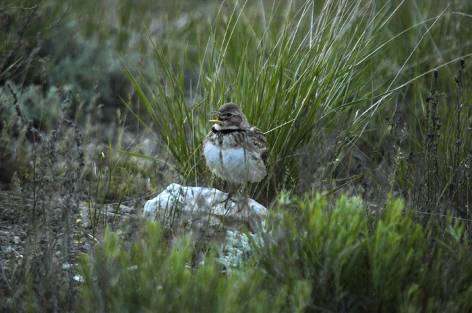 Стрепет
Жаворонок степной
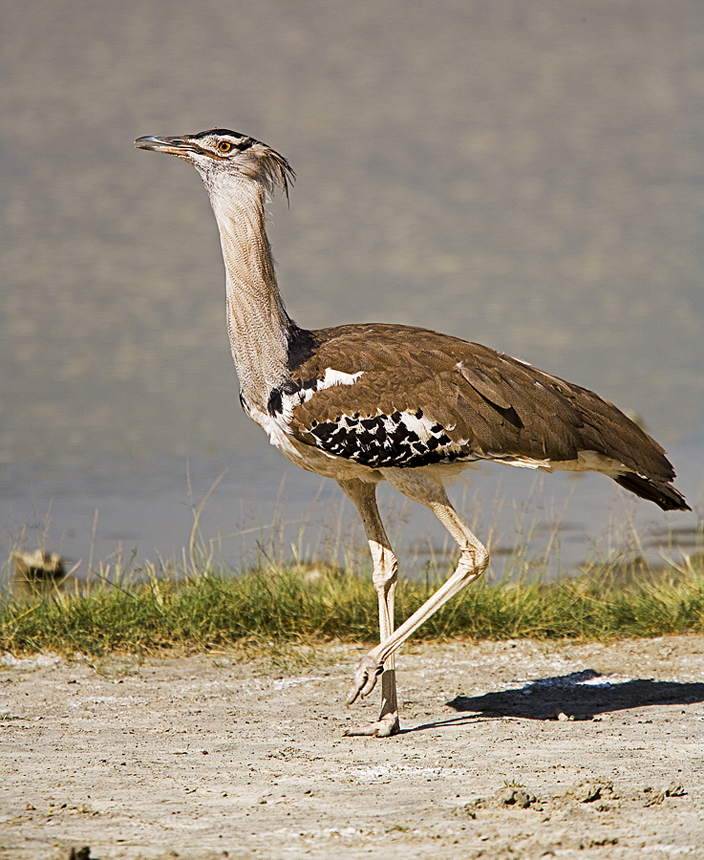 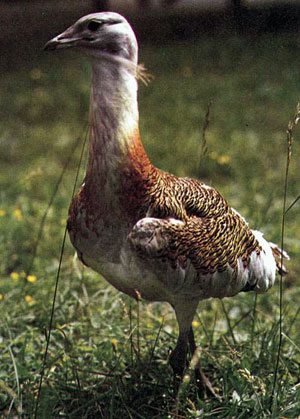 дрофа
Журавль красавка
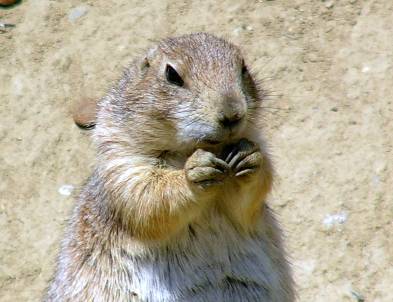 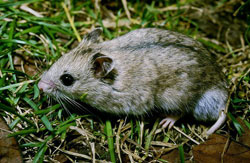 хомяк
суслик
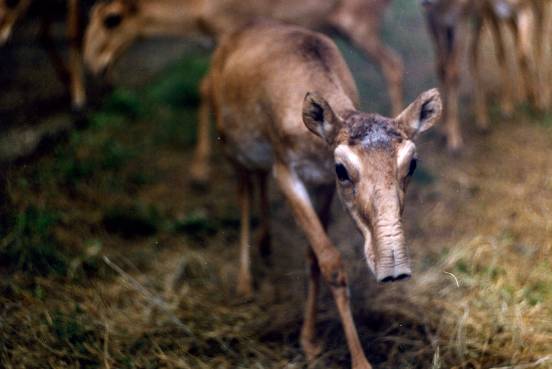 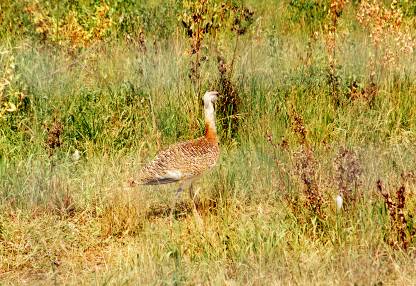 Сайгак
Дрофа
Растения Красной книги
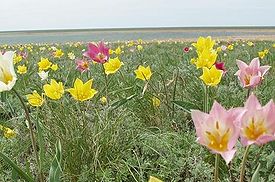 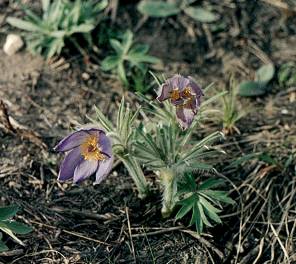 Тюльпан Шренка
Прострел раскрытый
Они внесены в Красную книгу России!
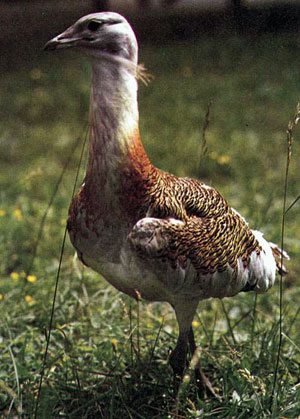 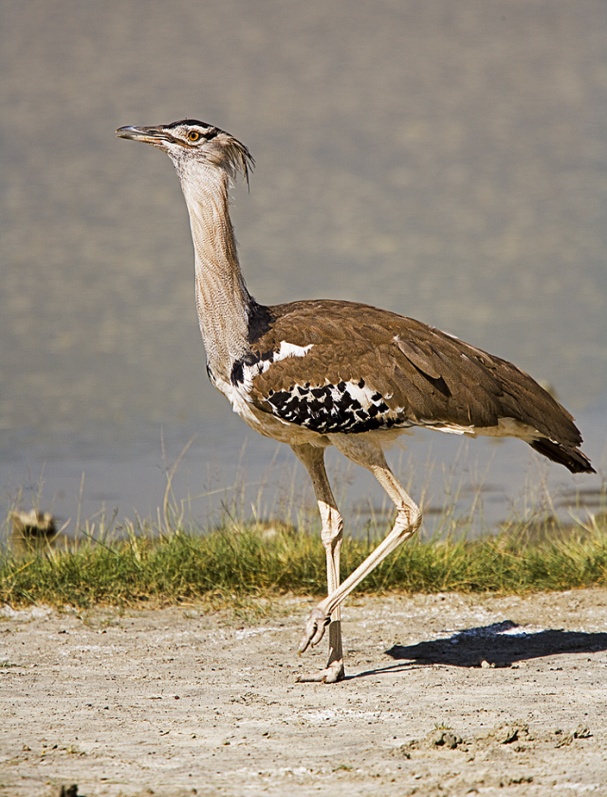 Дрофа
Степной орёл
Журавль красавка
Чернозём
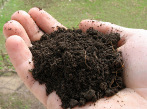 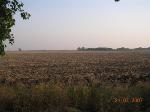 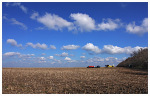 Распашка земель
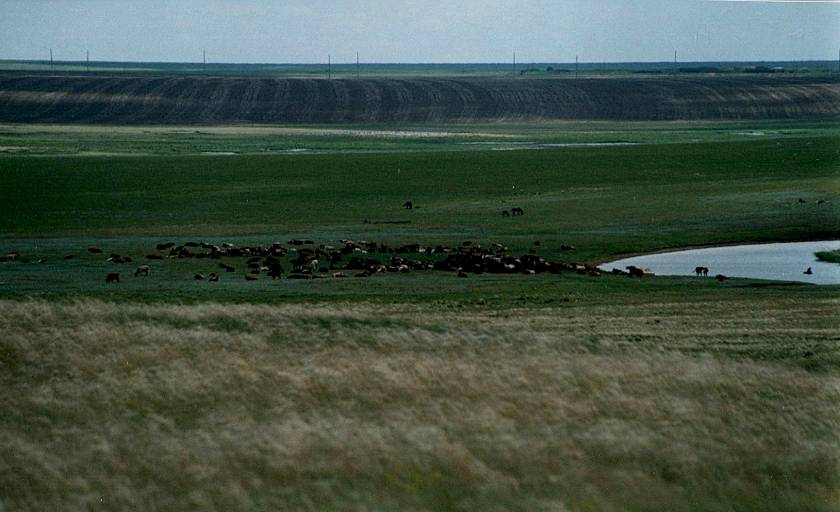 Выпас скота
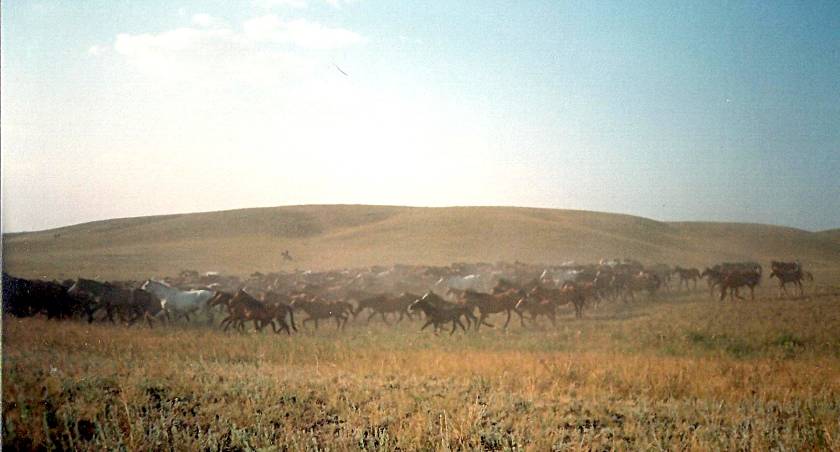 Проверь себя
Каковы особенности природы степной зоны?
Какие растения встречаются в степях? 
Какие животные населяют степи?
Почему почти все степи распаханы?
Как повлияла распашка степей на растения и животных?
Почему необходимо сберечь сохранившиеся участки степей? Как это сделать?
Источники
http://www.pentaxnews.ru/img/photos/21287-medium.jpg
http://www.photographic.com.ua/image/68547.jpg
http://macroid.ru/_data/medium/05/1377.jpg
http://photos.vitebsk.by/data/media/12/kuznechik.jpg
http://img-2006-06.photosight.ru/08/1476760.jpg
http://club.foto.ru/gallery/images/photo/2004/07/03/232726.jpg
http://z1.foto.rambler.ru/public/aleksandrledenev/3/IMG_0203_2/IMG_0203_2-web.jpg
http://img-fotki.yandex.ru/get/3202/ivspoll.0/0_f4e_44a5e28e_XL
http://photo.main.ru/photos/big/2009/05/14/652552.jpg